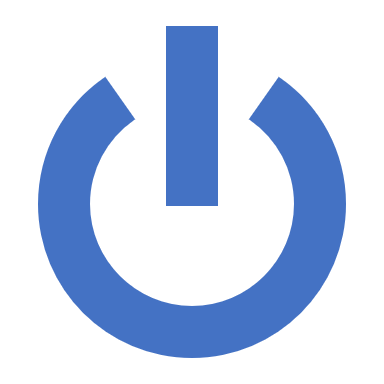 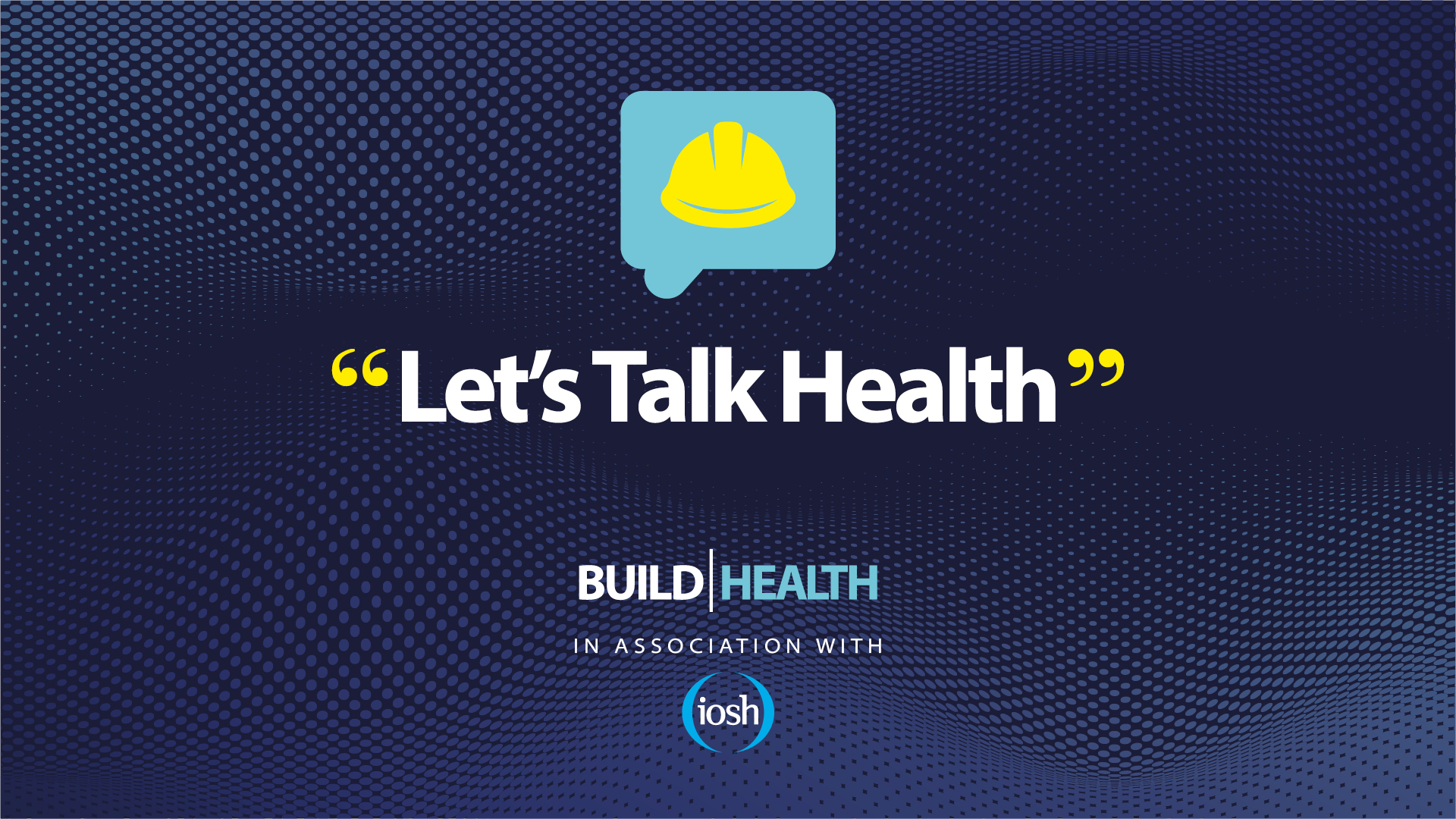 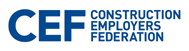 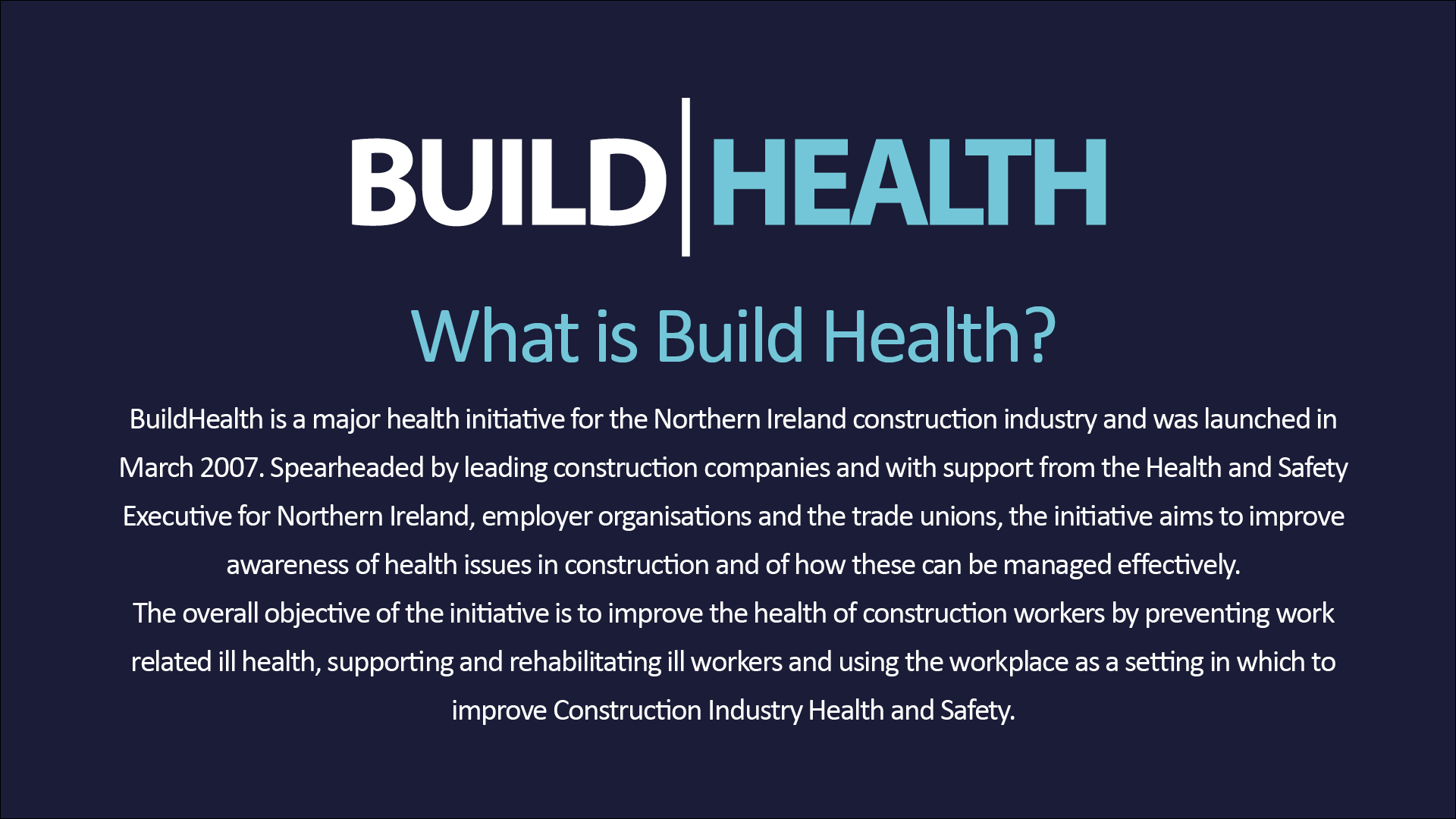 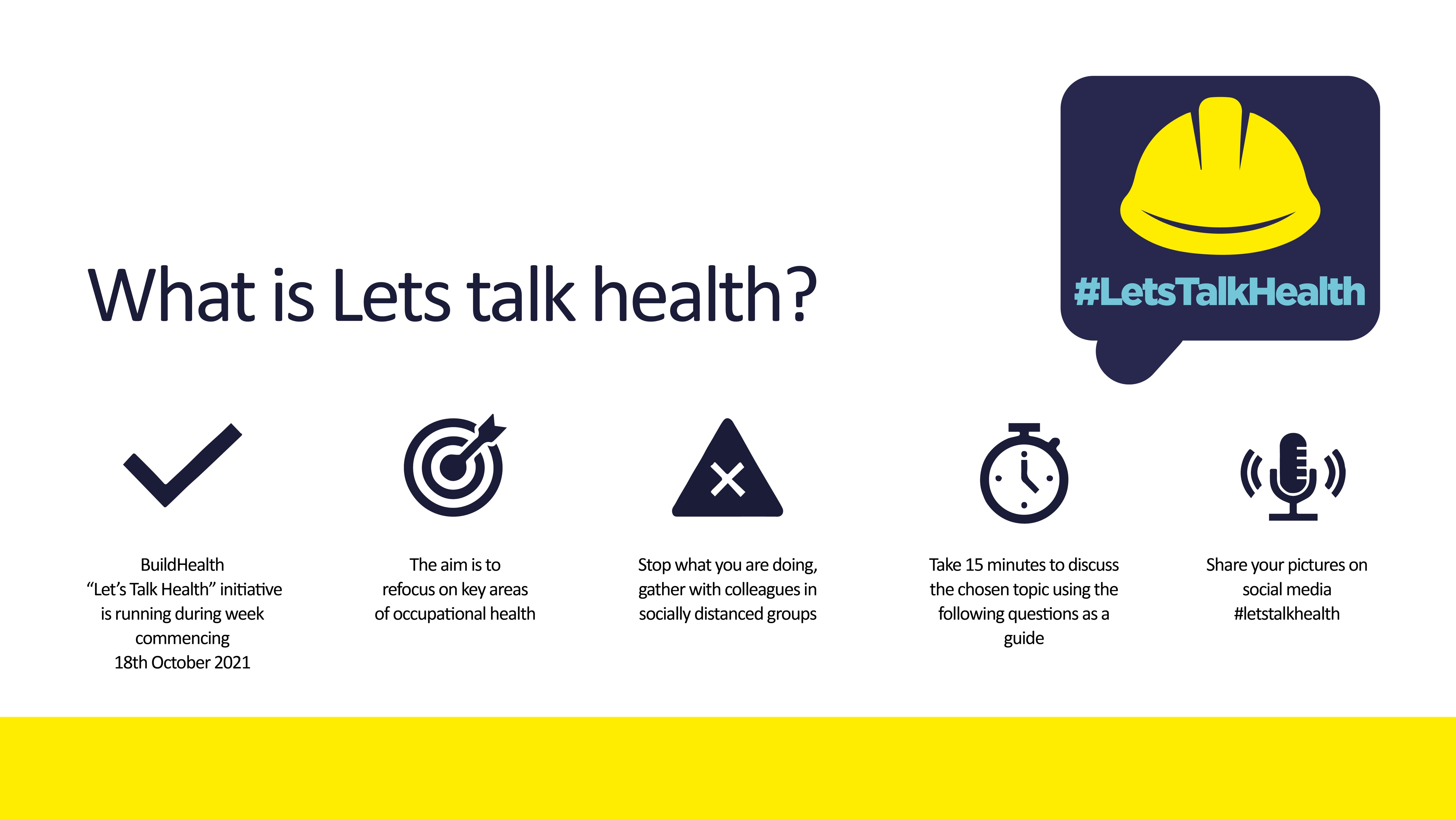 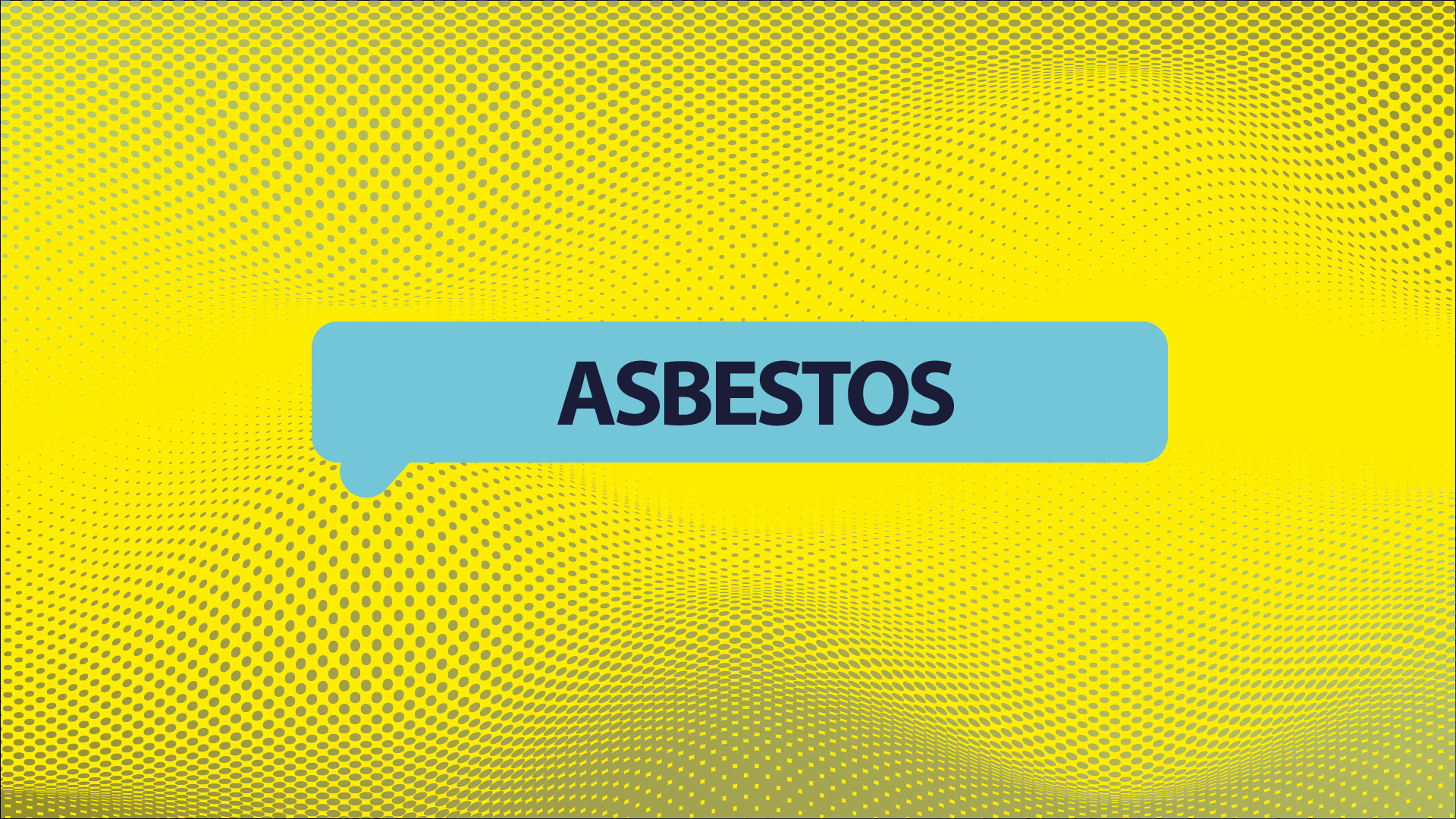 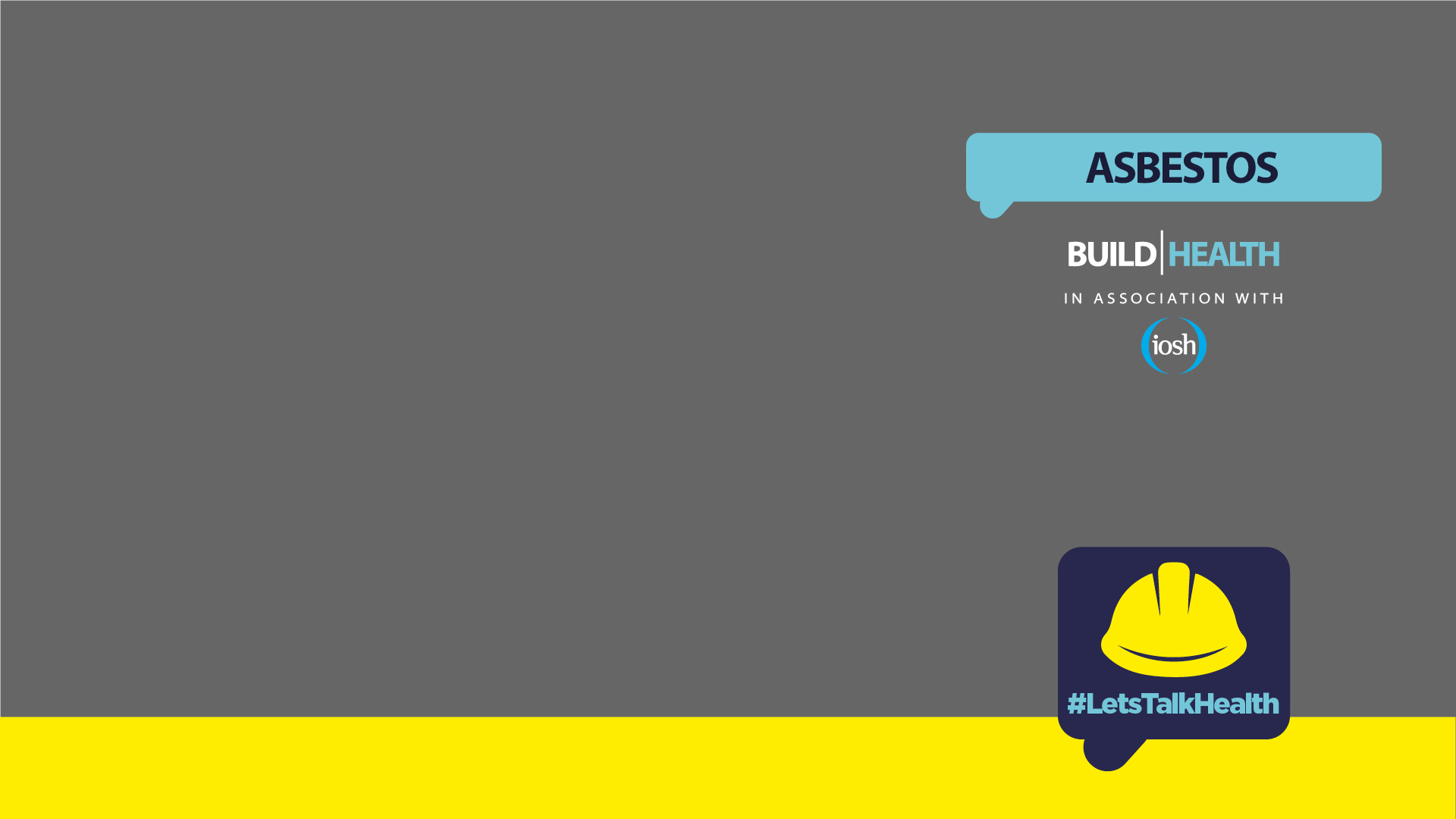 Introduction
When materials that contain asbestos are disturbed or damaged, fibres are released into the air. When these fibres are inhaled they can cause serious diseases. These diseases will not affect you immediately; they often take a long time to develop, but once diagnosed, it is often too late to do anything. This is why it is important that you protect yourself now.
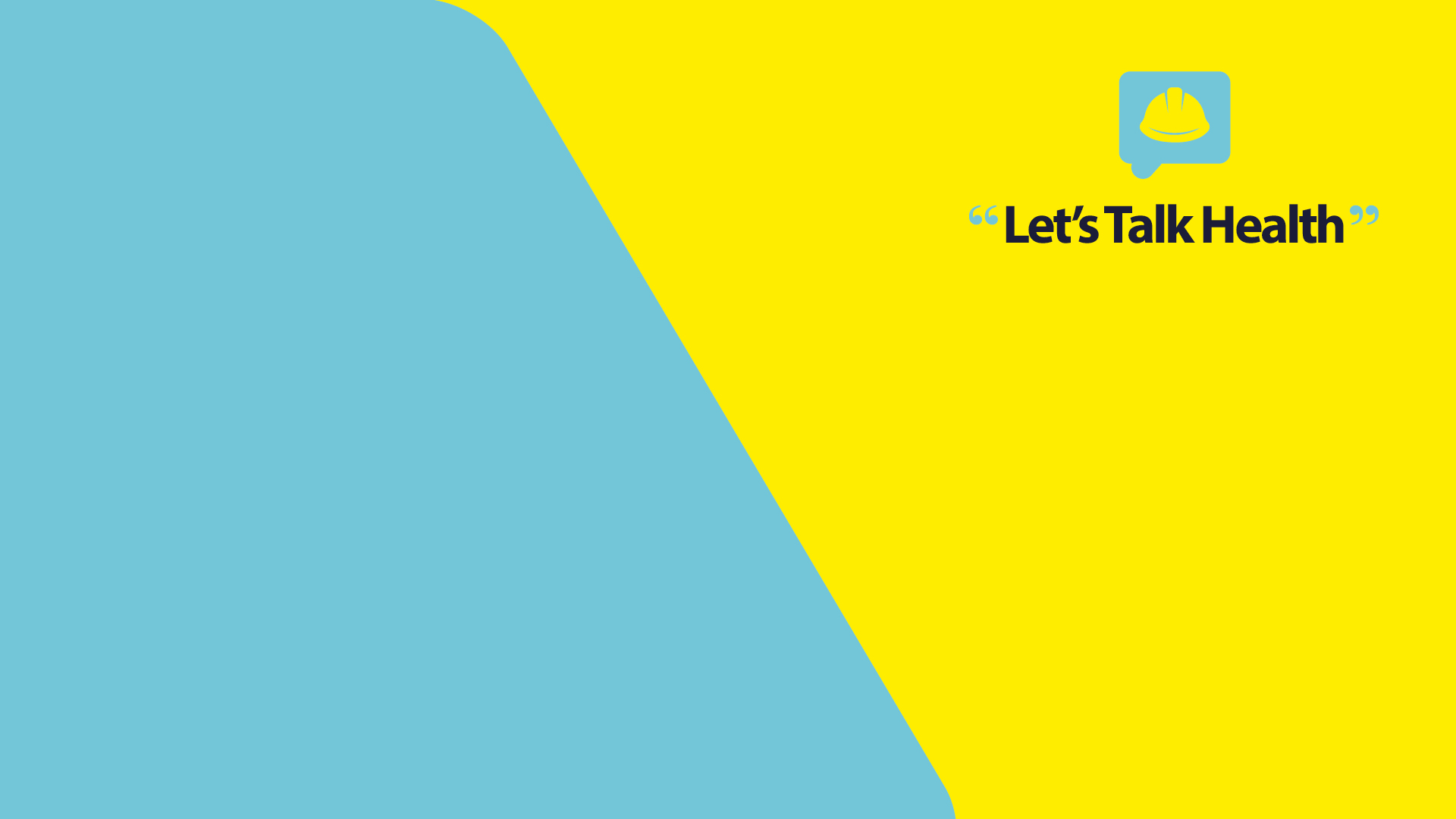 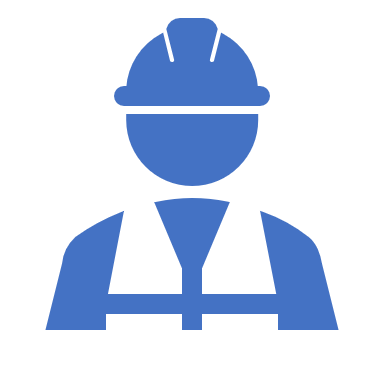 What must you ask for before starting any works on buildings constructed before 2000?
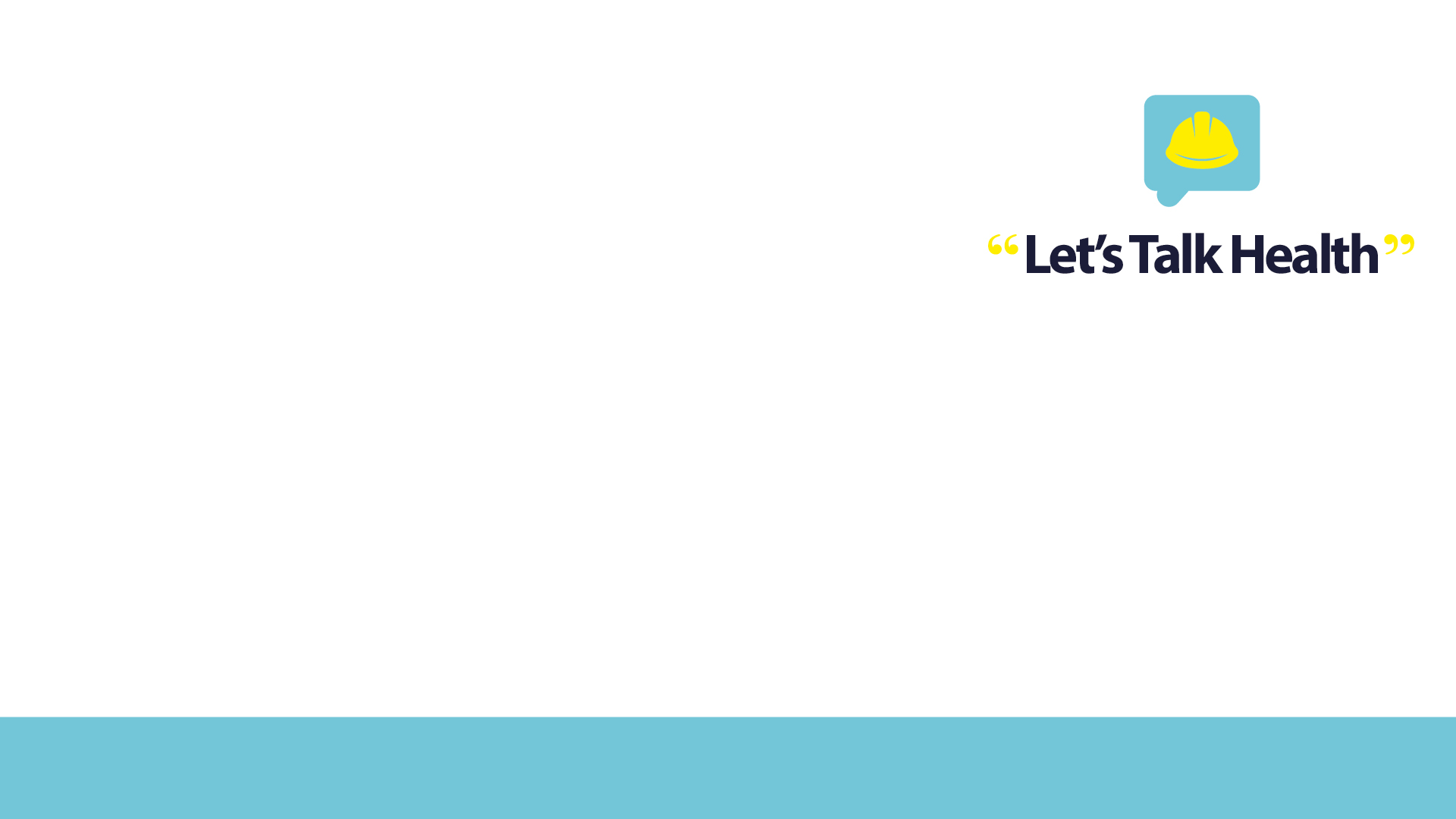 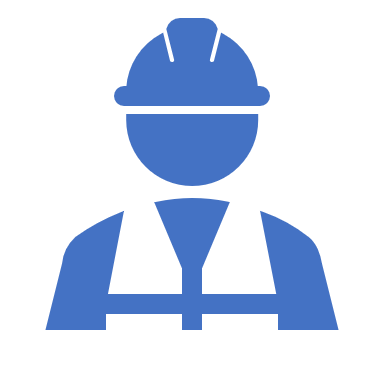 Where will you find asbestos?
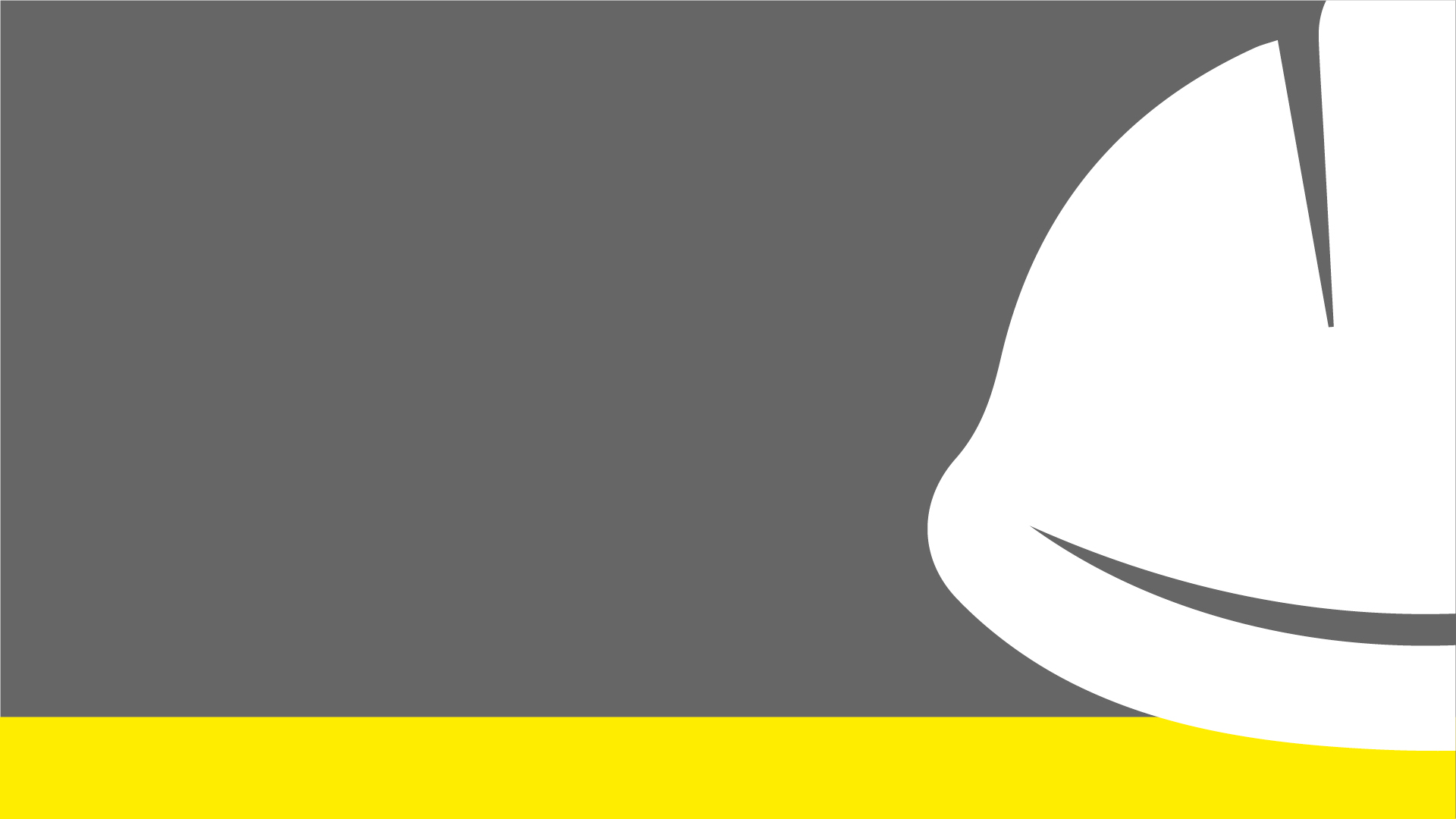 What would you do if you thought that you discovered asbestos material in your work area?
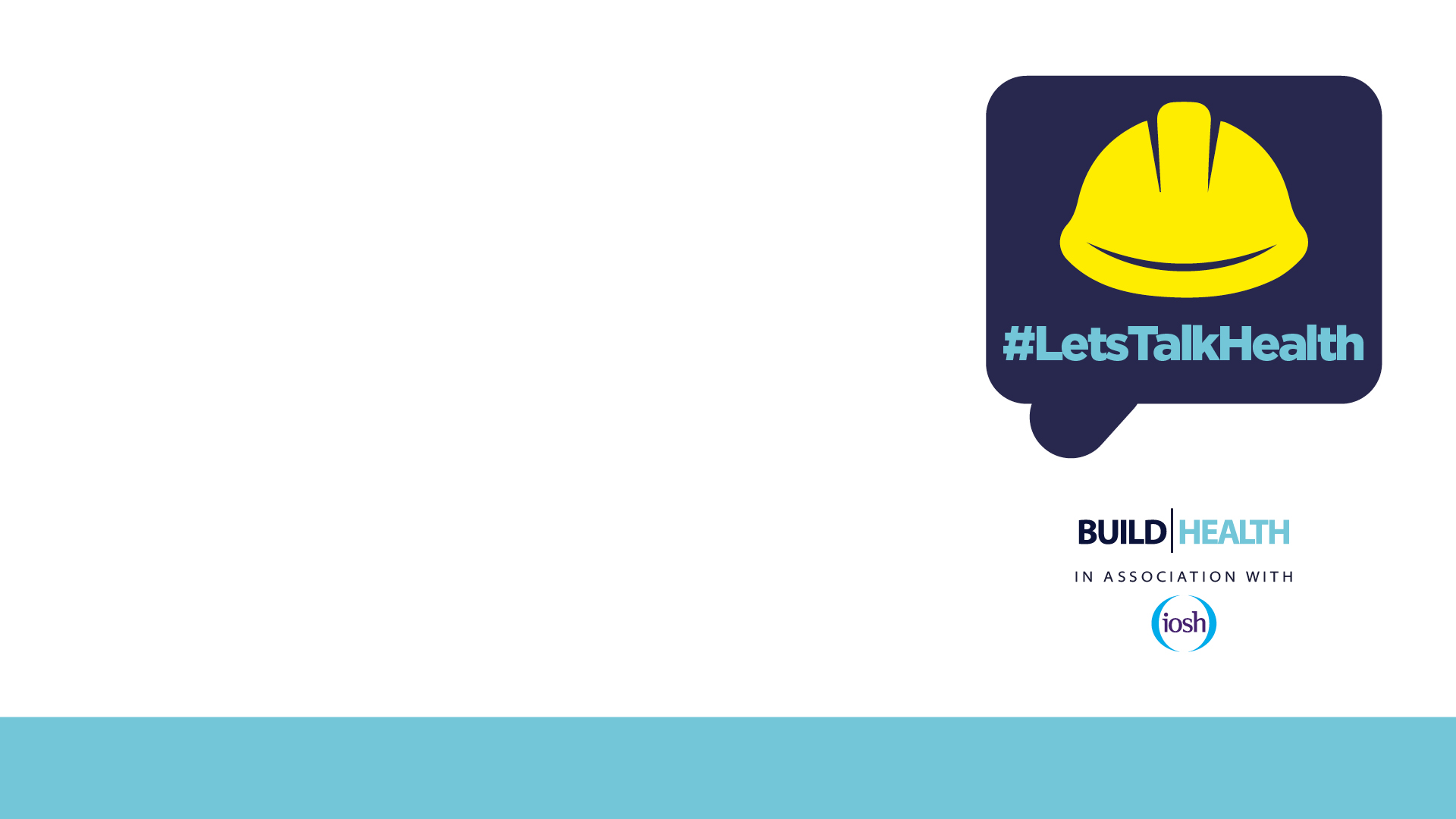 If asbestos fibres are breathed in, what damage can they cause your lungs?
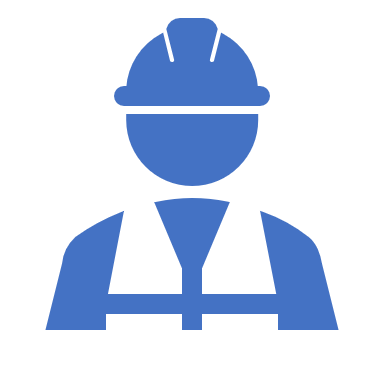 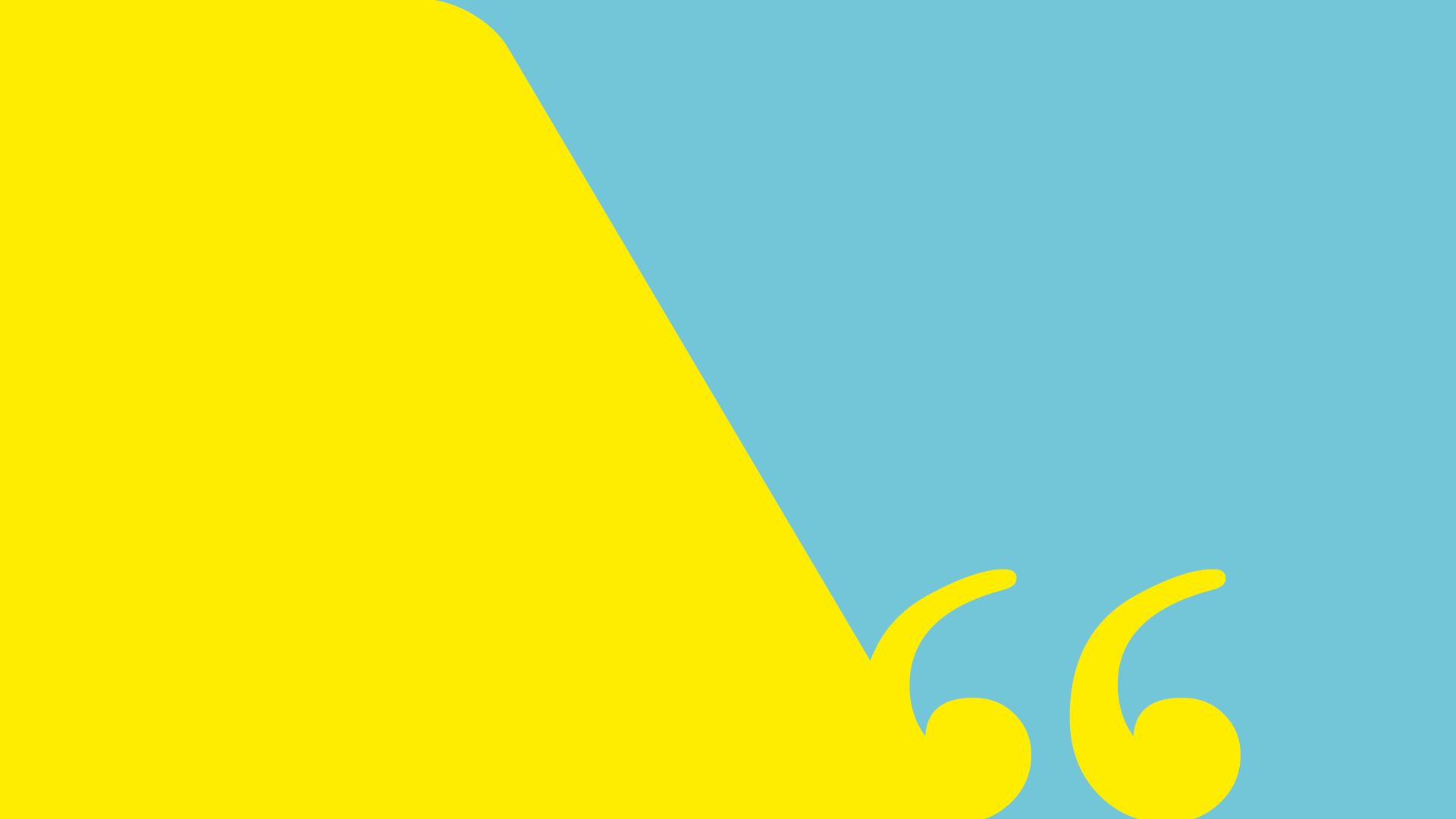 What training is required to remove asbestos?
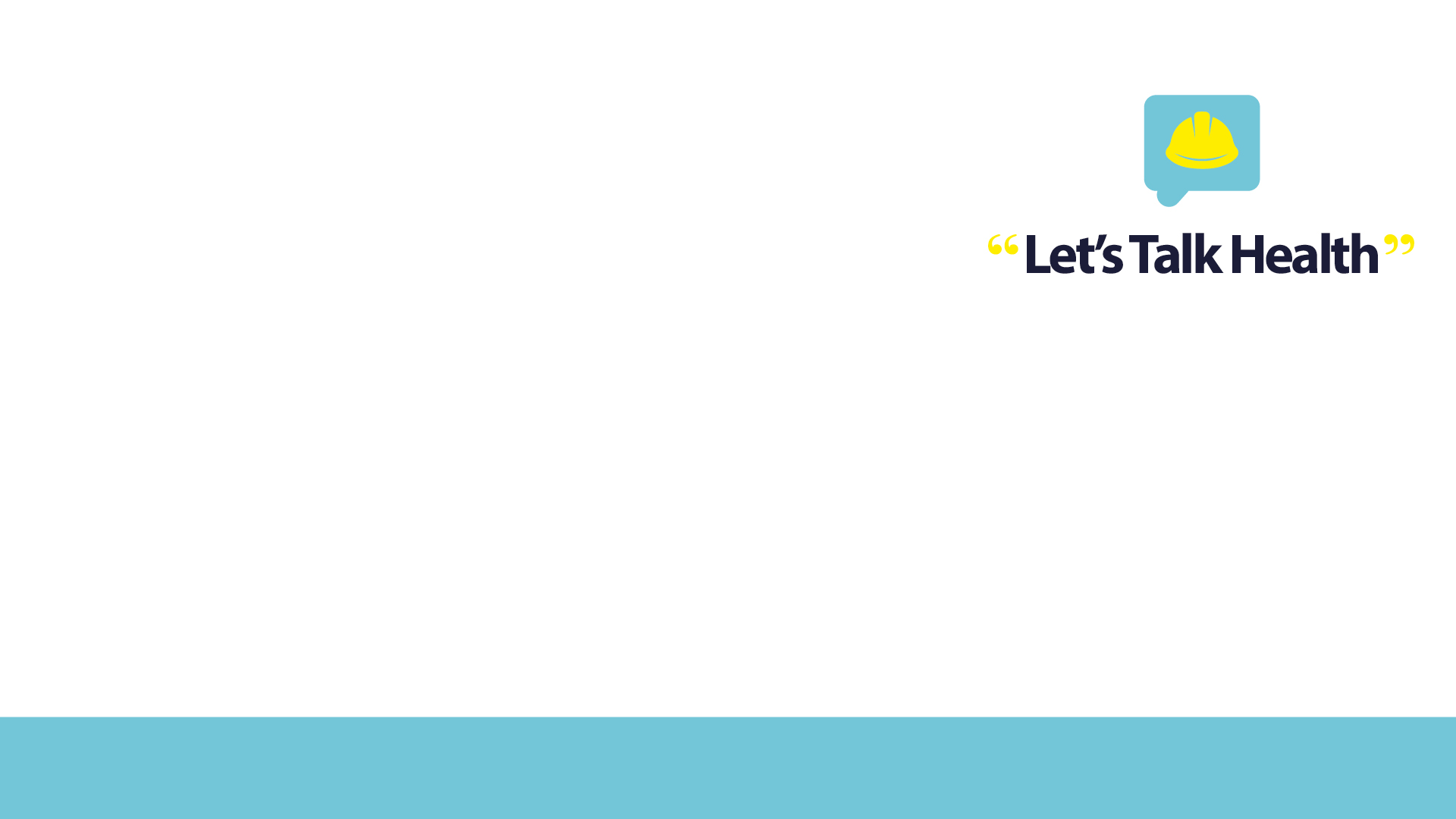 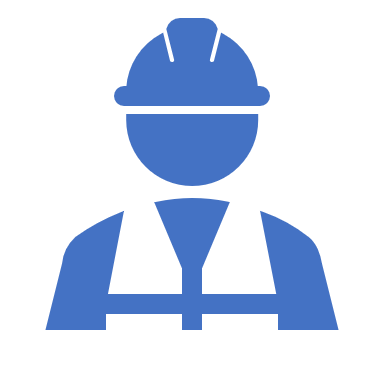 What are the main types of asbestos?
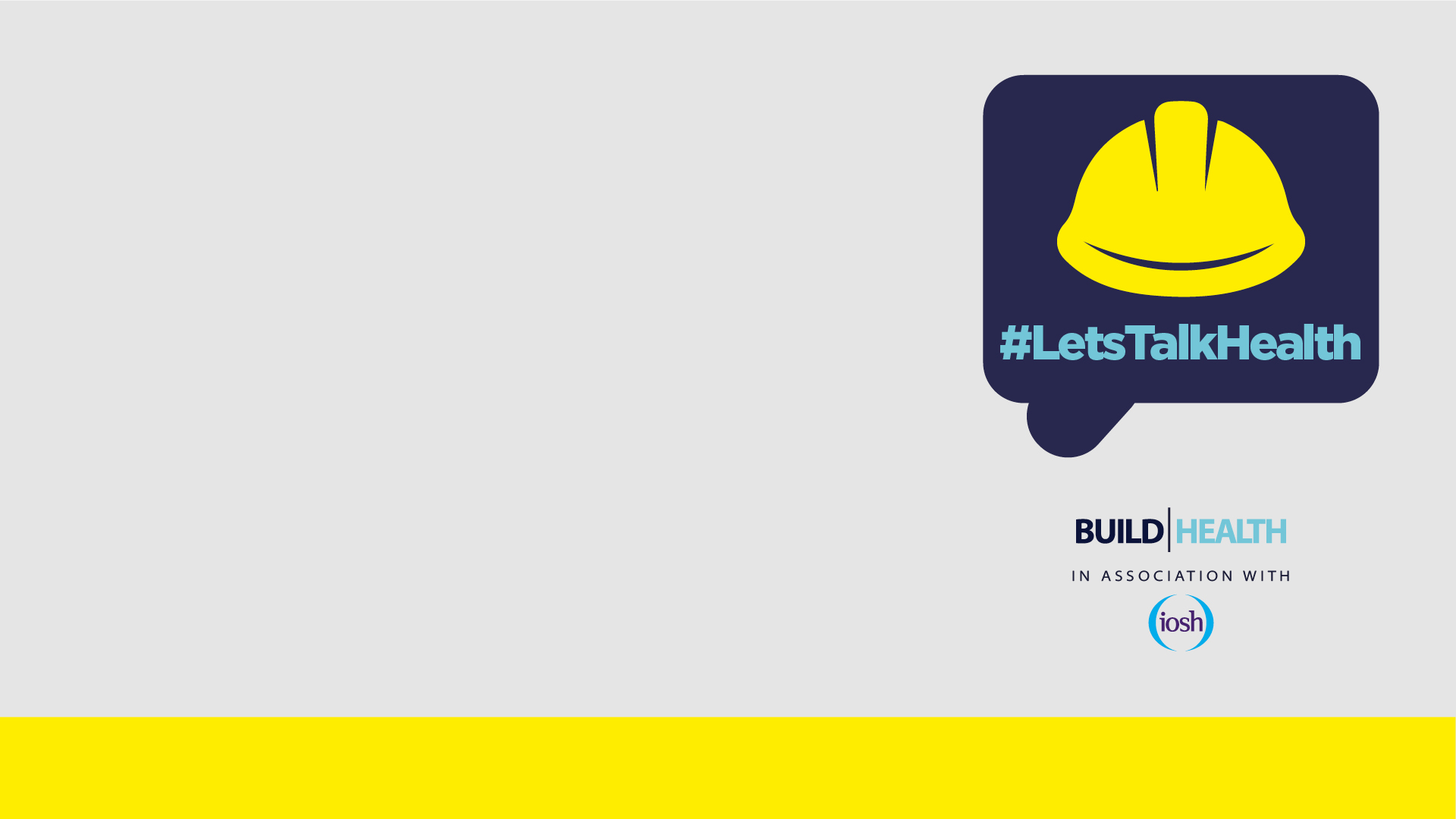 Does the work need to be carried out by a licensed contractor?
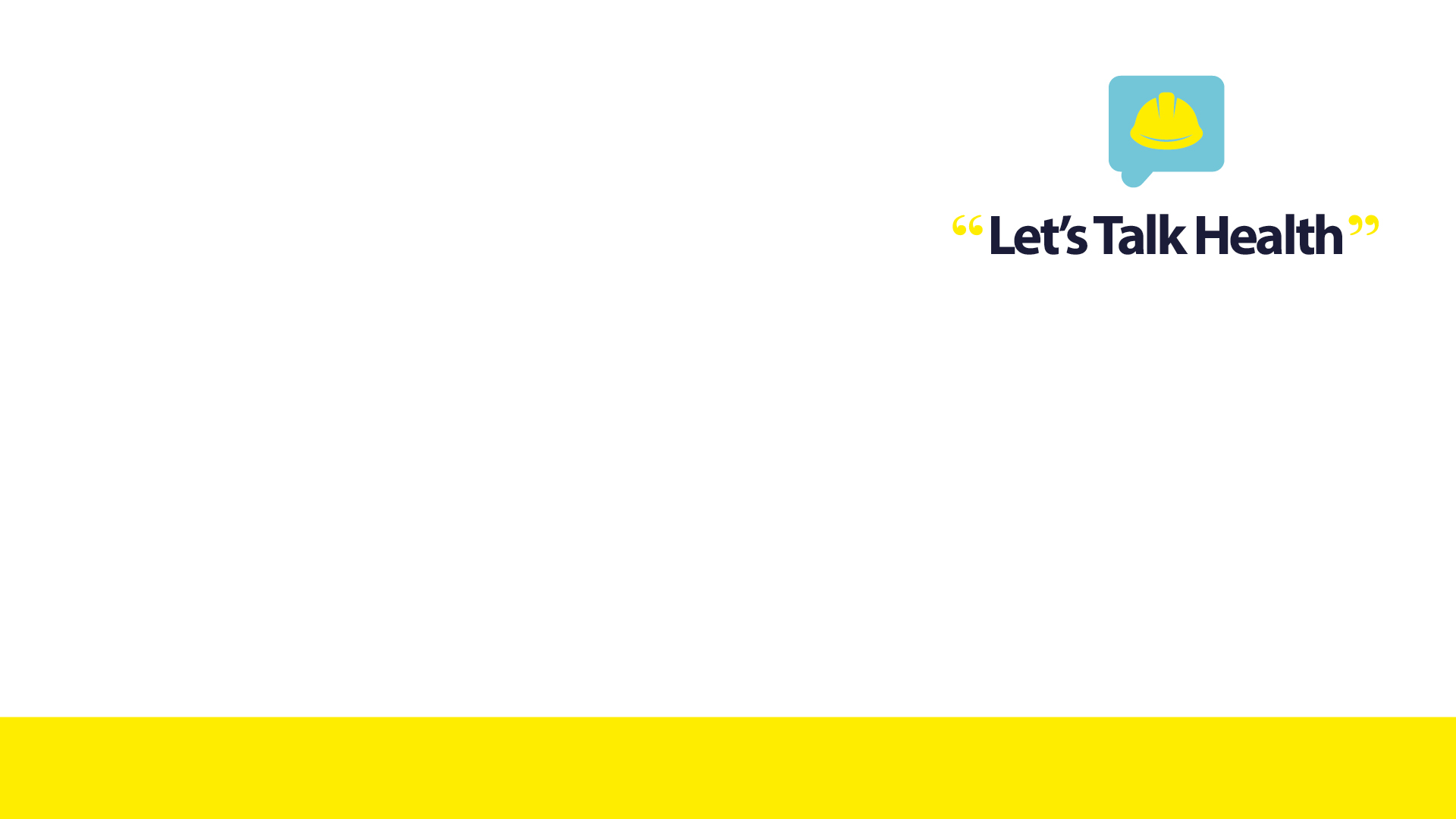 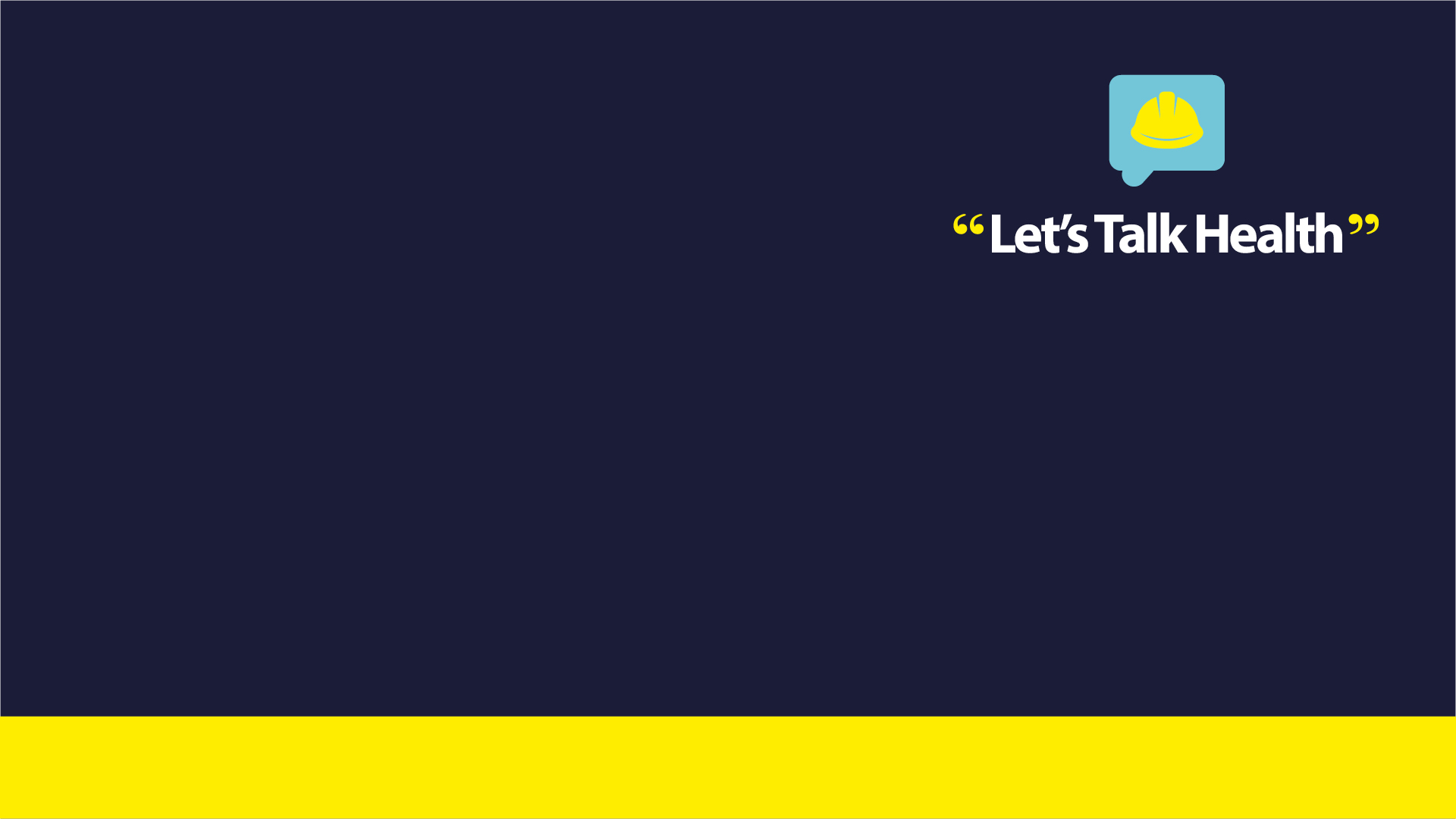 If the work is not licensable, does the work need to be notified?
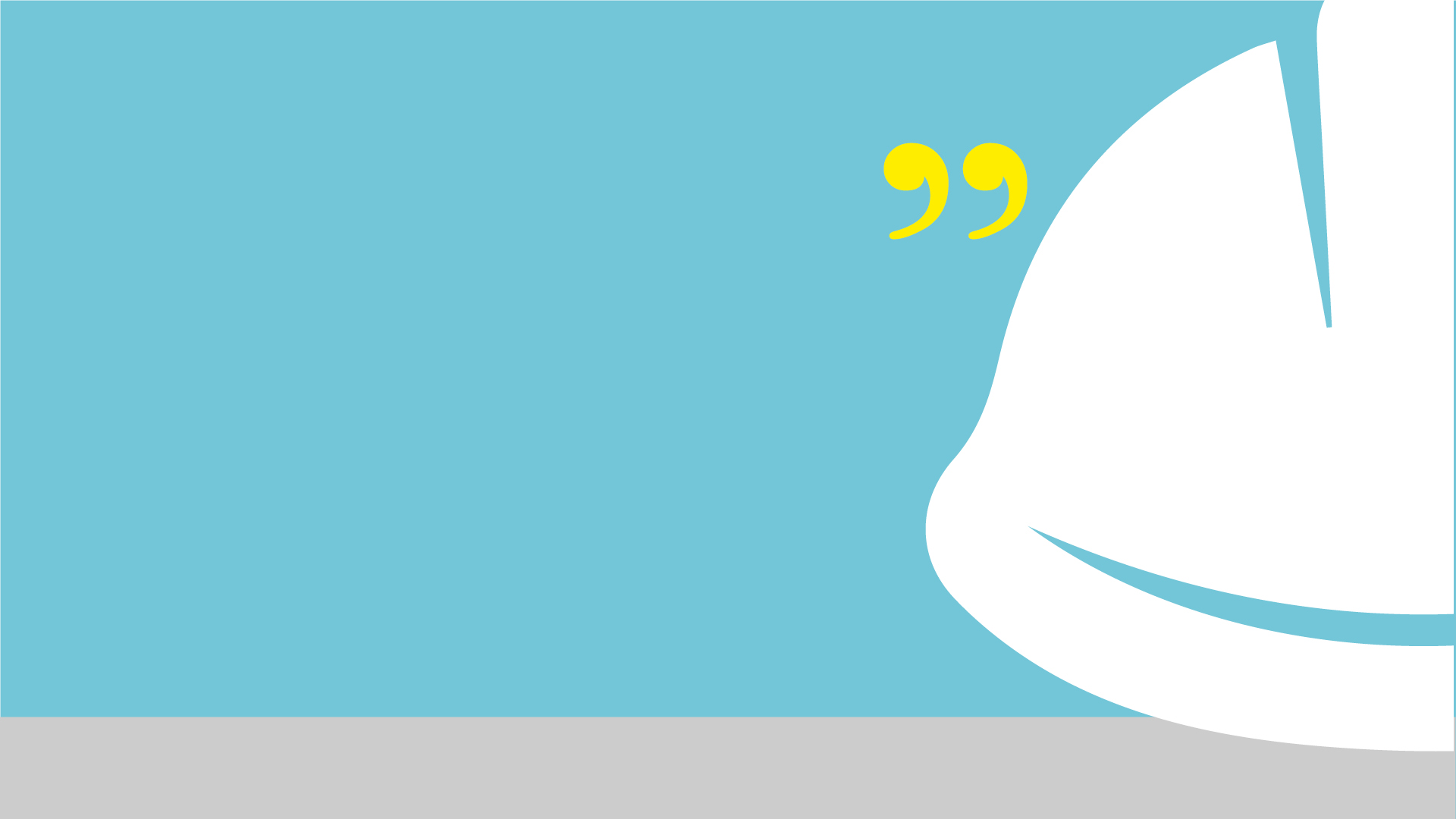 What PPE & RPE (Respiratory protective equipment) is required when removing asbestos?
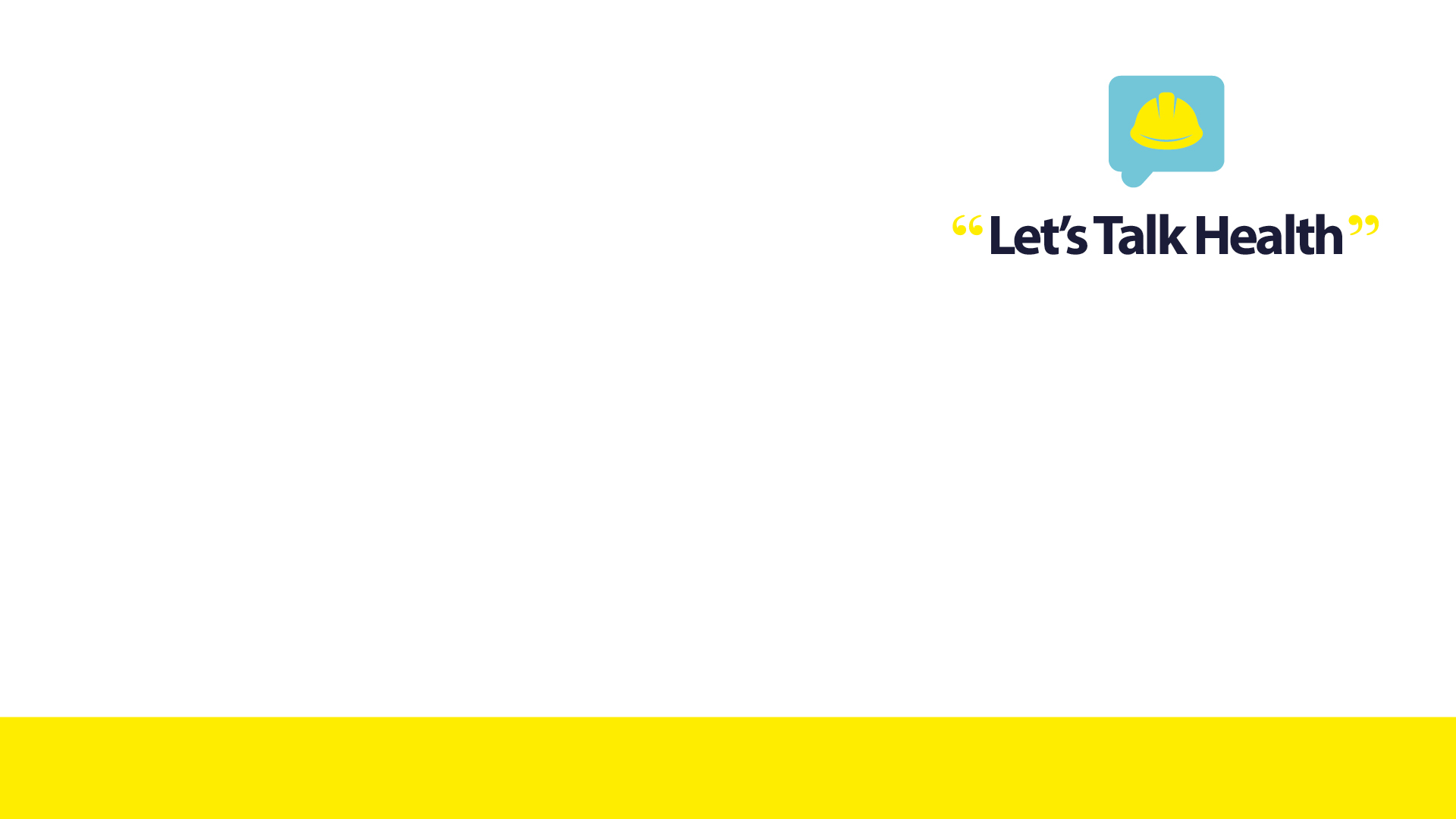 Why do you need a plan of work/risk assessment before starting works with asbestos?